Mathematical
Magic!
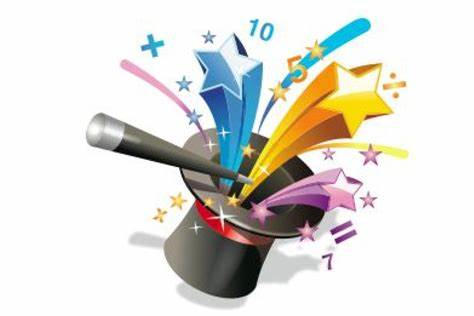 I am going to see if I can read your mind…
Think of a number between 1 and 10
Double it…
Add 8…
Divide by 2…
Subtract your original number…
Convert your number to the corresponding letter of the alphabet…

1=A, 2=B, 3=C, 4=D etc.
Write down a country starting with your letter…
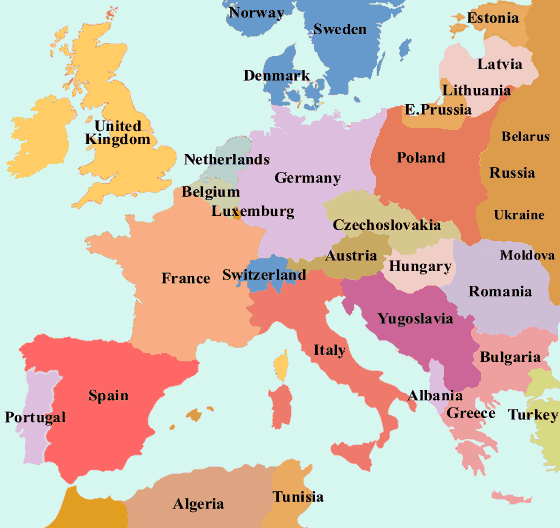 Write down an animal starting with the second letter of your country…
Now write down the colour of your animal…
Now repeat after me…

MATHEMAGIC!
Can I read your mind?
Was this your animal?
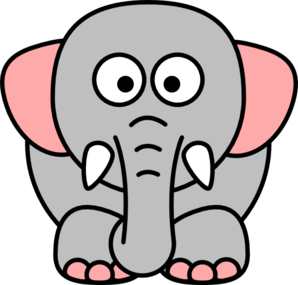 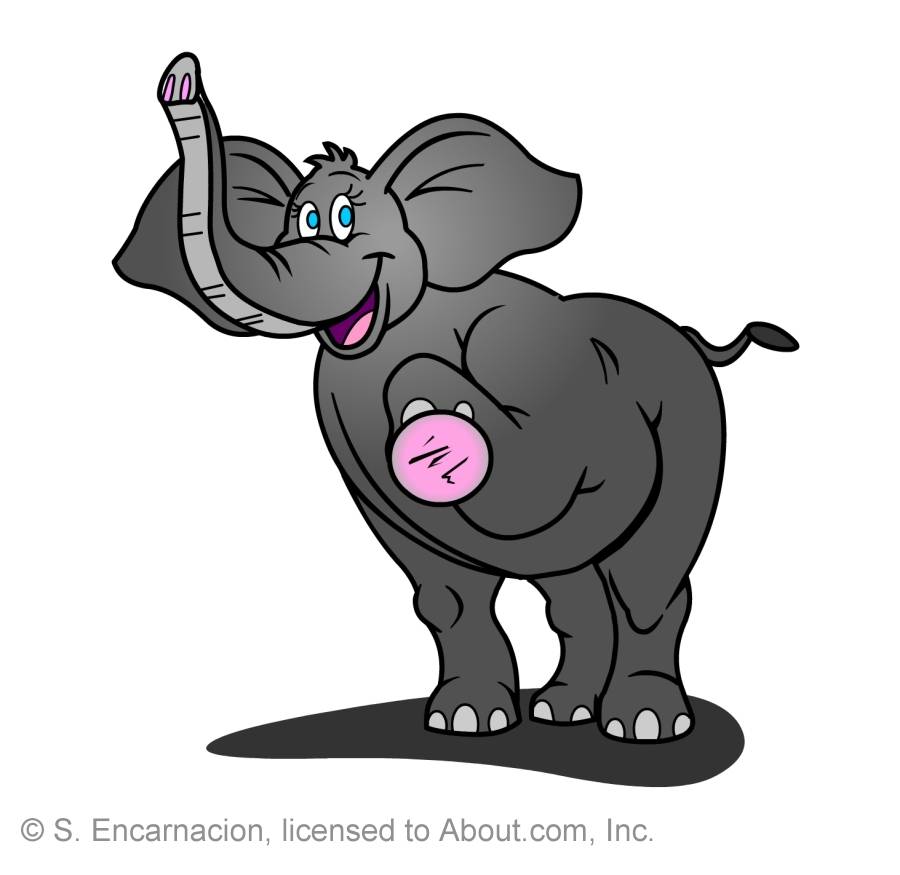 A grey elephant from Denmark?